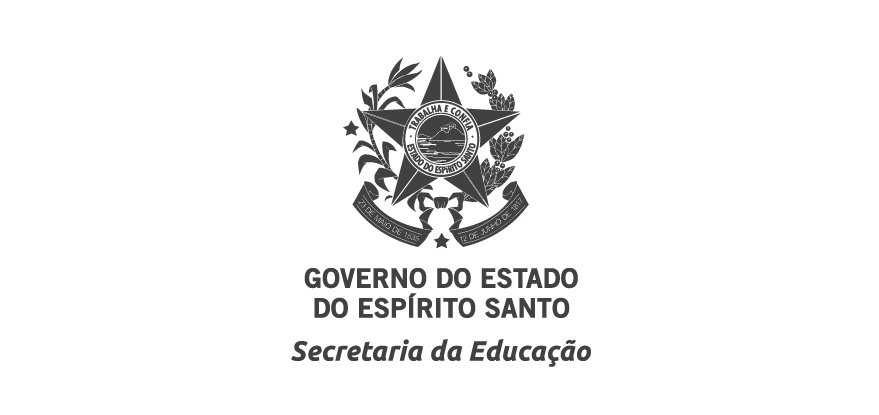 ATIVIDADES DE APOIO À APRENDIZAGEM
Ensino Fundamental – Anos Iniciais – Língua Portuguesa
4º ano  
4º dia
Você sabe para que servem as receitas?
Já fez alguma? De quê?
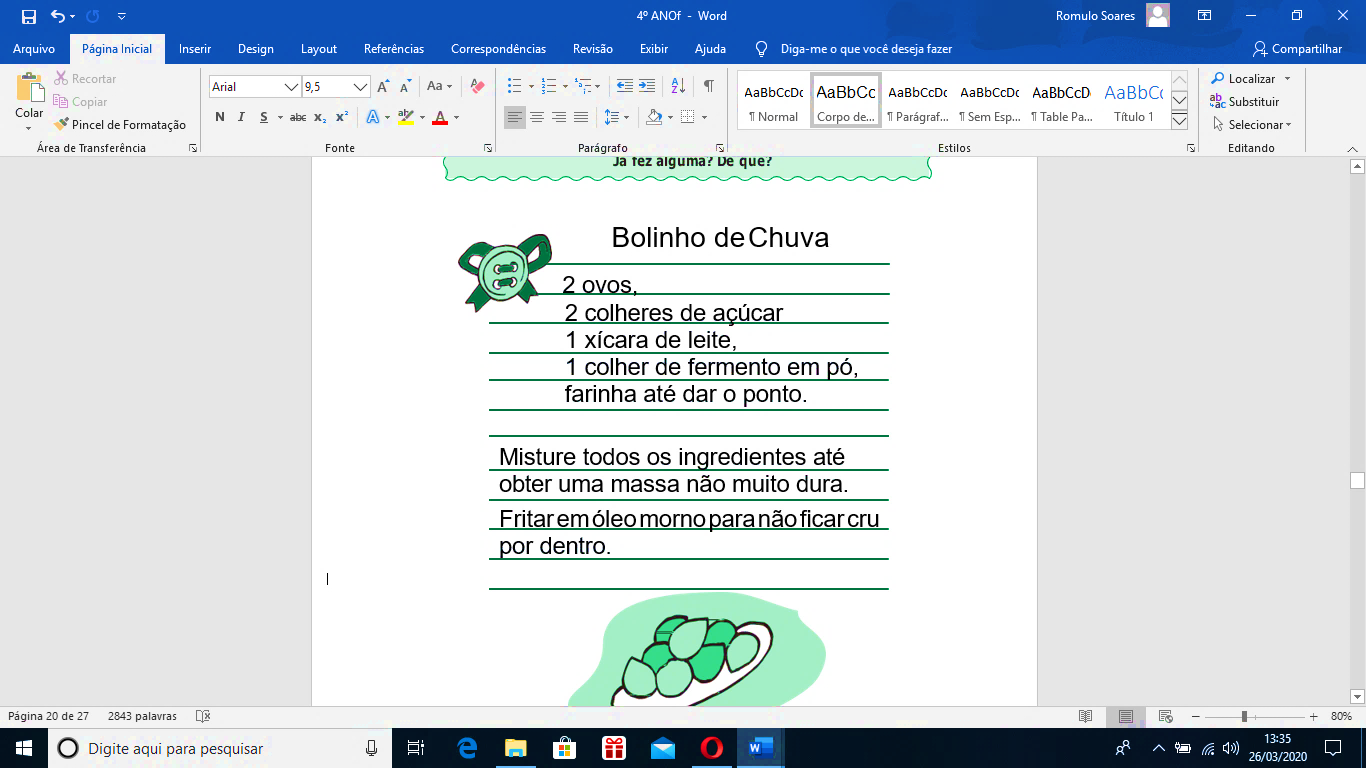 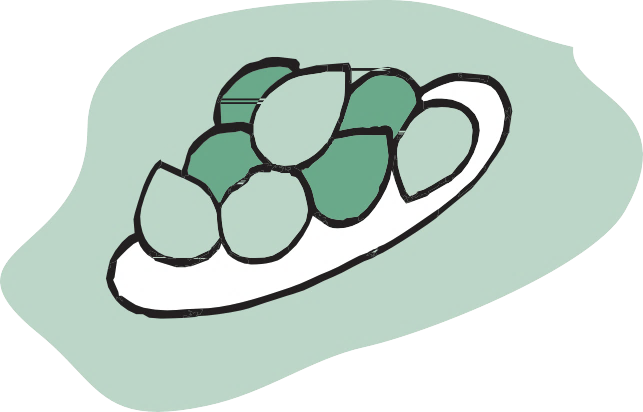 http://eudecorominhacasa.blogspot.com.br/2011/08/bolinho-de-chuva.html
RESPONDA AS QUESTÕES A SEGUIR EM SEU CADERNO.
1. Qual a finalidade desse texto?
2. Para que ele serve? (Qual é a finalidade)
3. Quais ingredientes foram utilizados nessa receita?
(   ) Ovos, açúcar, farinha e sal.
(   ) Leite, açúcar, ovos, fermento em pó e farinha.
(   ) Fermento em pó, ovos, limão, açúcar e leite.
(   ) Açúcar, ovos, fermento em pó, leite e maizena.
4. O texto está dividido em duas partes. Quais são elas?
5. Leia as palavras abaixo reforçando a vogal da sílaba que você pronuncia com mais força.
XÍCARA
LEITE
FERMENTO
FARINHA
MASSA
a) Agora, observe o exemplo. Depois, no seu caderno, escreva uma tabela usando as palavras que você pronunciou acima